Leishmaniasis
Ram Balak Mahto
Guest faculty
Zoology department
v.s.j college Rajnagar Madhubani
Class B.Sc 1st yr. Paper 1, group-A 7908055676
Leishmaniasis
Leishmania donovani  (complex) (VL)
Leishmania tropica (CL)
Leishmania major (CL)
Leishmania aethiopica (CL)
Leishmania mexicana (Complex) (CL)
Leishmania brazilliensis (complex) (MCL)
Leishmania peruriana
The Parasite
Sarcomastigophora

Kinetoplastida

Trypanosomatidae

Leishmania
Phylum

Order

Family

Genus
Morphology
Digenetic Life Cycle
Promasitogte
Insect
Motile
Midgut
Amastigote
Mammalian stage
Non-motile
Intracellular
Morphology
Promastigote
Amastigote
Flagella

Kinetoplast

Golgi

Nucleus

Cytoskeleton
Promastigote
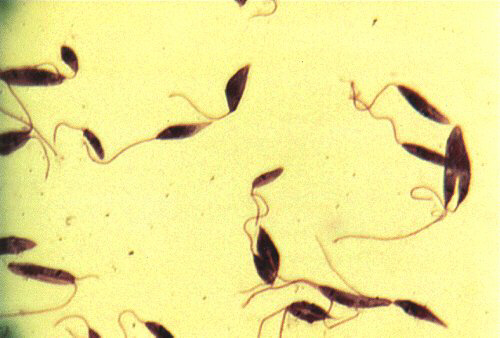 Amastigotes (*) of Leishmania donovani in the cells of a spleen.  The individual amastigotes measure approximately 1 µm in diameter.
Amastigote
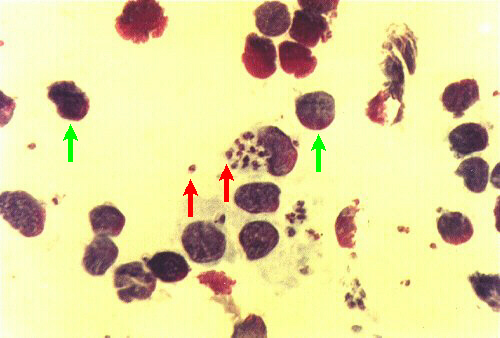 Amastigotes of Leishmania in a macrophage from a lymph node of a dog.
Leishmania (Leishman-Donovan or LD bodies). Lying in macrophage cells from liver. 
Giemsa. ×12000. Enlarged by 9.6.
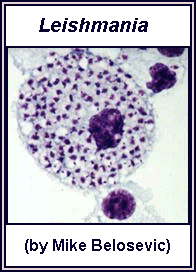 A macrophage filled with Leishmania amastigotes.
Life cycle
The organism is transmitted by the bite of several species of blood-feeding sand flies (Phlebotomus) which carries the promastigote in the anterior gut and pharynx. 

It gains access to mononuclear phagocytes where it transform into amastogotes and divides until the infected cell ruptures. 

The released organisms infect other cells. 

The sandfly acquires the organisms during the blood meal, the amastigotes transform into flagellate promastigotes and multiply in the gut until the anterior gut and pharynx are packed. 

Dogs and rodents are common reservoirs.
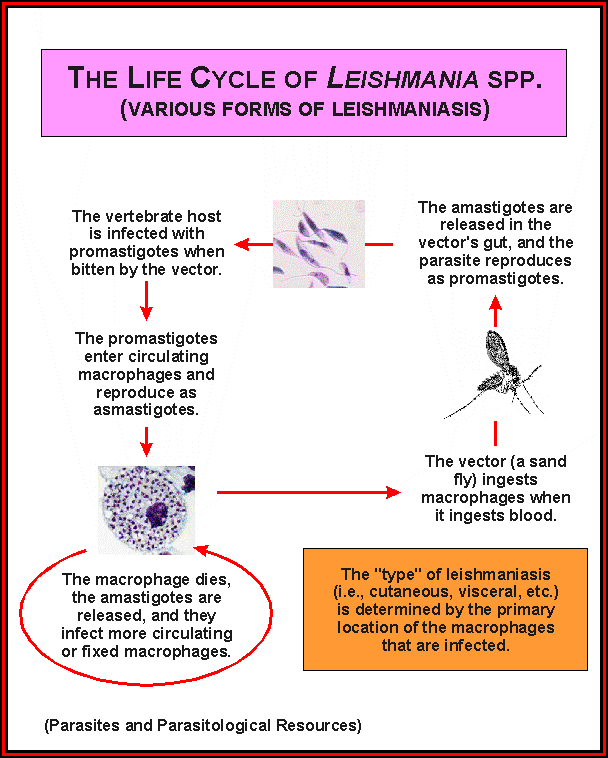 Mammalian Hosts
Sloths
Primates
Dogs
Foxes
Anteaters
. . . . .
Rodents
Gerbils
Hyraxes
Bats
Porcupines
Opossums
Vectors
Phlebotomine Sandflies

6 genera world wide distribution

Phlebotomus & Lutzomia

500 species

Females Haematophagus

Males sap feeders
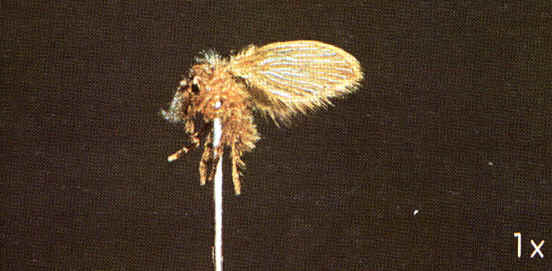 Clinical Disease
Visceral
Fatal (90% untreated)
Liver
Spleen
Bone marrow
Cutaneous
Generally Self- healing 
Skin
Mucous membranes
SPECTRUM OF DISEASE
Initial Infection
Similar in all species
Inoculation of promastigotes
Inflammation & chemotaxis
Receptor mediated phagocytosis
Promastigote	                             Amasitgote
  Transformation
Parasite Spread
Macrophage lysis  & parasite release

Lymphatic spread

Blood spread

Target organs

Skin/lymph nodes/spleen/liver/

bone marrow